学生登录毕业论文管理系统操作指南
教务处
2018年1月10日
毕业设计（论文）智能管理系统网址http://bylw.cpu.edu.cn/
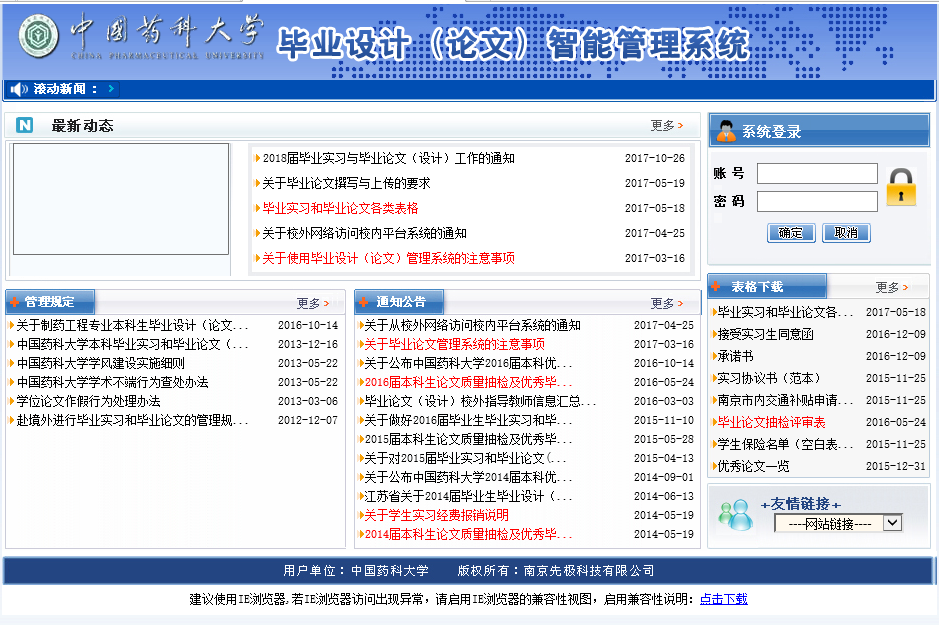 学生填写实习情况表
学生填写实习情况表后提交
提交后页面
学生选题页面（导师已经指定学生）
学生查看任务书
学生填写开题报告
开题报告提交后，如果不再修改，请点击“确认”
开题报告等待教师审核
学生提交外文翻译
学生提交外文翻译后页面
学生填写中期检查表
学生填写中期检查表
学生中期检查如果没有修改，请确认
确认后等待教师审核
学生填写周进展情况记录，并提交
周进展情况记录提交后，等待教师审核
学生提交论文草稿
学生提交论文定稿